РОДИТЕЛЬСКОЕ 
 СОБРАНИЕ
«ГИА – 2025»

20.11.2024
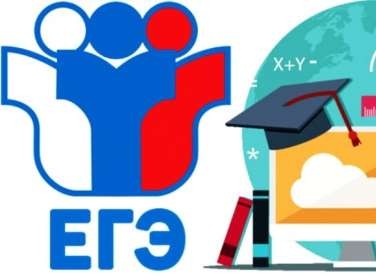 Единый государственный экзамен (ЕГЭ) – это  основная форма государственной
(итоговой) аттестации выпускников школ
Российской Федерации.
единые правила проведения
единое расписание
использование заданий стандартизированной формы (КИМ)
	использование специальных бланков для  оформления ответов на задания
	проведение письменно на русском языке (за  исключением ЕГЭ по иностранным языкам)
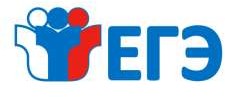 Участники ЕГЭ
обучающиеся, освоившие основныобщеобразовательные программы среднего общего образования 
идопущенные в установленном порядке к  государственной (итоговой) аттестации  
(выпускники текущего года).
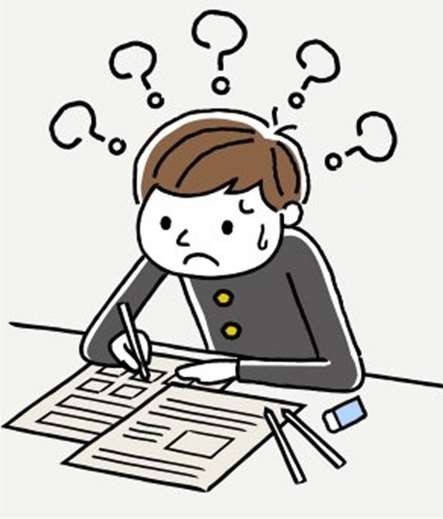 К прохождению ГИА допускаются учащиеся, не  имеющие академической задолженности по всем  предметам и имеющие «зачет» по итоговому  сочинению
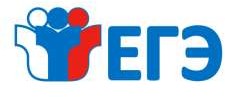 Итоговое сочинение- допуск к ГИА действует бессрочно
04.12.2024
05.02.2025
09.04.2025
Начало-10.00
Продолжительность-3 часа 55 минут
Место проведения-МБОУ Старостаничная СОШ
При проведении необходимо иметь-гелевую ручку с чернилами черного цвета, паспорт
Результат ИС - зачет/незачет
Сроки ознакомления с результатами итогового сочинения
04.12.2024 - до 18.12.2024
05.02.2025 - до 19.02.2025
09.04.2025 – до 21.04.2025
Заявление на участие в ЕГЭ
с указанием предметов, которые выпускник  собирается сдавать, необходимо подать
не позднее 1 февраля.
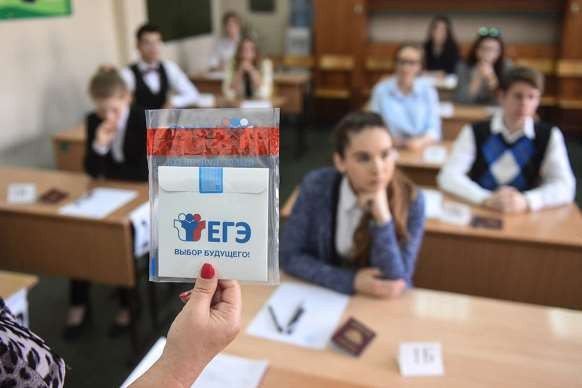 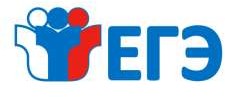 Для получения аттестата выпускники текущего года 
сдают обязательные предметы – 
русский язык и  математику.

Сдать можно любое количество предметов из списка.
Русский язык
Математика
Физика
Химия
Биология
География
История
Информатика и ИКТ
Английский язык (немецкий язык)
Литература
Обществознание
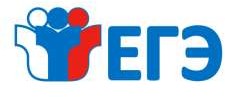 Каждый год ФИПИ вносит корректировки  в 
структуру КИМ и критерии оценивания  
экзаменационных заданий на ЕГЭ.
Русский язык. Внесены изменения в формулировки заданий и критерии оценивания работы. Задание №26 (языковые средства выразительности) заменено на задание №22. Также увеличен порог с 69 слов до 99 для работы, которая допускается к проверке. 1
Обществознание. В экзамене могут появиться задания, проверяющие знания по таким вопросам, как налоговые льготы и вычеты, арбитражное судопроизводство, этнокультурные традиции. 2
Литература. В тестовой части усложнилась задача №8 на определение средств выразительности: число вариантов ответа увеличилось с пяти до семи. В письменной части в задании №5 теперь указано конкретное произведение из курса средней школы с XVIII до первой половины XIX века. 1
Информатика. Задание №27 будет проверять умение выполнять последовательность решения задач анализа данных: сбор первичных данных, очистка и оценка качества данных, выбор и построение модели, преобразование данных, визуализация данных, интерпретация результатов. 34
Химия. Внесены коррективы в модель задания №17: вместо задания на выбор нескольких вариантов ответа будет использовано задание на установление соответствия между позициями двух множеств. 3
Изменения не коснутся экзаменов по математике, истории и географии.
Федеральная служба по надзору в сфере образования (Рособрнадзор) и Министерство просвещения России опубликовали предварительные даты экзаменов на Федеральном портале проектов нормативных правовых актов.
ЕГЭ  планируют проводить с 23 мая по 11 июня;

23 мая (пятница) — история, литература, химия;
27 мая (вторник) — математика базового уровня, математика профильного уровня;
30 мая (пятница) — русский язык;
2 июня (понедельник) — обществознание, физика;
5 июня (четверг) — биология, география, иностранные языки (английский, испанский, китайский, немецкий, французский) —письменная часть;
10-11 июня (вторник и среда) — иностранные языки (английский, испанский, китайский, немецкий, французский) — устная часть, информатика.
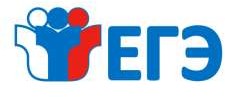 Минимальный балл для аттестата
Чтобы получить аттестат об окончании школы, нужно набрать минимальные баллы по двум обязательным предметам – русскому языку и математике. 

русский язык - 36
математика (профильный уровень) – 27 
математика (базовый уровень) – 7 / оценка «3»

Если же результат оказался ниже требуемого, обязательные предметы можно пересдать в один из резервных дней. Вторая пересдача, если она нужна, назначается в сентябре. Конечно, о поступлении в вуз в этом году говорить уже не придется, но у выпускника будет шанс получить хотя бы школьный аттестат. Если же обе попытки оказались провалены, выпускник получит справку об окончании школы и сможет попытаться пересдать экзамены на более высокий балл уже в следующем году.
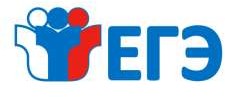 Минимальный балл для подачи документов в ВУЗ
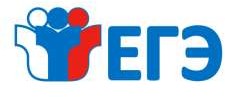 Минимальный балл для поступления на бюджет
Пороговый результат, необходимый для поступления, в каждом вузе и для каждого направления сильно отличается. При этом в первую и во вторую волны зачисления проходные баллы могут быть очень разными.
Поэтому при выборе вуза для подачи документов ориентироваться стоит на проходные баллы прошлых лет и учитывать, что в этом году проходной балл может подняться на 10-15 пунктов. 
Нужно заранее планировать свою стратегию поступления и подавать документы на разные специальности в соответствии со своими баллами ЕГЭ: одно направление по баллам «впритык», второе – с запасом в 5-10 баллов и третье – с проходным результатом прошлого года на 10-15 баллов ниже вашего результата. Кроме того, важно не забывать и об оценке портфолио и собственных достижениях – в разных вузах оно может приносить разные баллы.
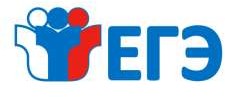 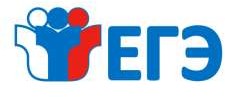 Получить информацию о результатах государственной  итоговой аттестации
вы можете:

- на официальном информационном портале единого  государственного экзамена :
http://check.ege.edu.ru/
Дополнительные баллы при поступлении

Учтите, что официально установленные минимальные  баллы для самых популярных университетов страны,  скорее формальность, чем руководство к действию.
Нередко для зачисления на бюджет в таких ВУЗах не  достаточно и 100-бальных результатов.
Борьба за бюджетные места разгорается между  обладателями медалей и дополнительных
баллов, которые можно получить за особые достижения  и победы в олимпиадах.

В 2024 году утверждены 5 достижений, за которые ВУЗы  могут давать поступающим дополнительные баллы:
идеальное сочинение;
медаль за успехи в учении;
СПО с отличием;
портфолио с перечнем личных достижений;
волонтерство.
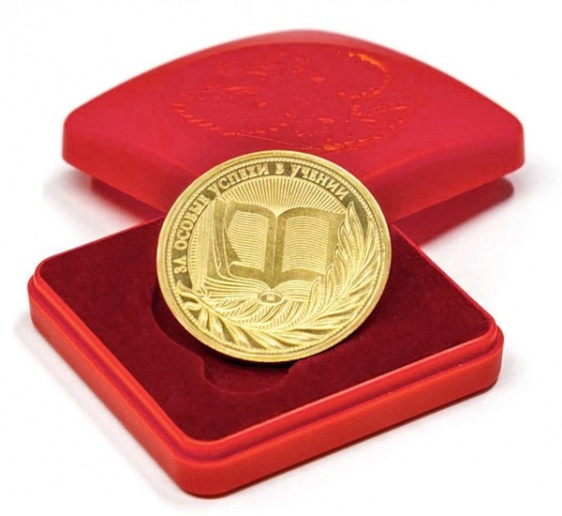 Федеральная медаль «За особые успехи в  учении» (I степень)
Медаль «За особые успехи в учении» вручается вместе с аттестатом о  среднем общем образовании с отличием, то есть ученику, который  окончил 11й класс, получил итоговые отметки «отлично» по всем
учебным предметам и имеет одно из следующих достижений
не менее 70 баллов на едином государственном экзамене (далее - ЕГЭ) по учебному предмету "Русский язык" и не менее 70 баллов на ЕГЭ по одному из сдаваемых учебных предметов, либо 5 баллов на ЕГЭ по учебному предмету "Математика" базового уровня (для выпускников, сдающих только учебные предметы "Русский язык" и "Математика" базового уровня);
5 баллов по учебным предметам "Русский язык" и "Математика» - в случае прохождения выпускником ГИА в форме государственного выпускного экзамена);
5 баллов по обязательному учебному предмету, сдаваемому в форме ГВЭ, и не менее 70 баллов по обязательному учебному предмету, сдаваемому в форме ЕГЭ - в случае выбора выпускником различных форм прохождения ГИА (ЕГЭ и ГВЭ).
Преимущество медали — дополнительные баллы при поступлении в вуз. Руководство каждого учебного заведения самостоятельно устанавливает ценность награды, однако максимальная величина надбавки — 10 баллов
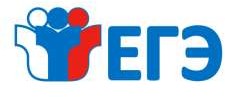 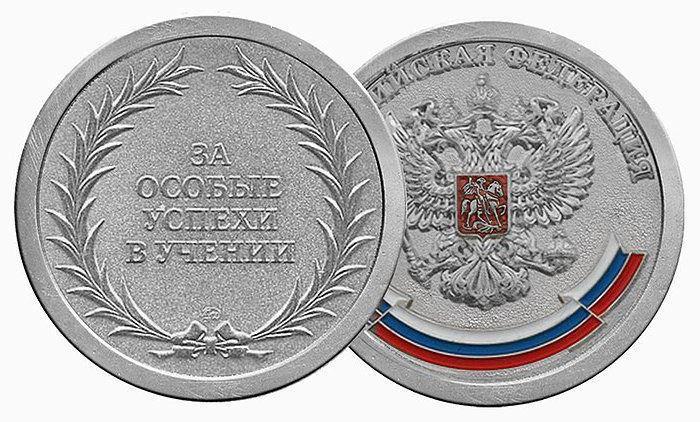 Федеральная медаль «За особые успехи в  учении» (II степень)
Медаль "За особые успехи в учении" II степени вручается выпускникам, имеющим по всем учебным предметам, изучавшимся в соответствии с учебным планом, итоговые оценки успеваемости "отлично" и не более двух оценок "хорошо", успешно прошедшим ГИА (без учета результатов, полученных при прохождении повторно ГИА) и набравшим:
не менее 60 баллов на ЕГЭ по учебному предмету "Русский язык" и не менее 60 баллов на ЕГЭ по одному из сдаваемых учебных предметов, либо 5 баллов на ЕГЭ по учебному предмету "Математика" базового уровня (для выпускников, сдающих только учебные предметы "Русский язык" и "Математика" базового уровня);

5 баллов по обязательным учебным предметам - в случае прохождения выпускником ГИА в форме ГВЭ;

5 баллов по обязательному учебному предмету, сдаваемому в форме ГВЭ, и не менее 60 баллов по обязательному учебному предмету, сдаваемому в форме ЕГЭ - в случае выбора выпускником различных форм прохождения ГИА (ЕГЭ и ГВЭ
Преимущество медали — дополнительные баллы при поступлении в вуз. Руководство каждого учебного заведения самостоятельно устанавливает ценность награды, однако максимальная величина надбавки — 10 баллов
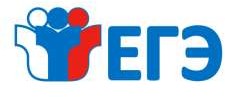 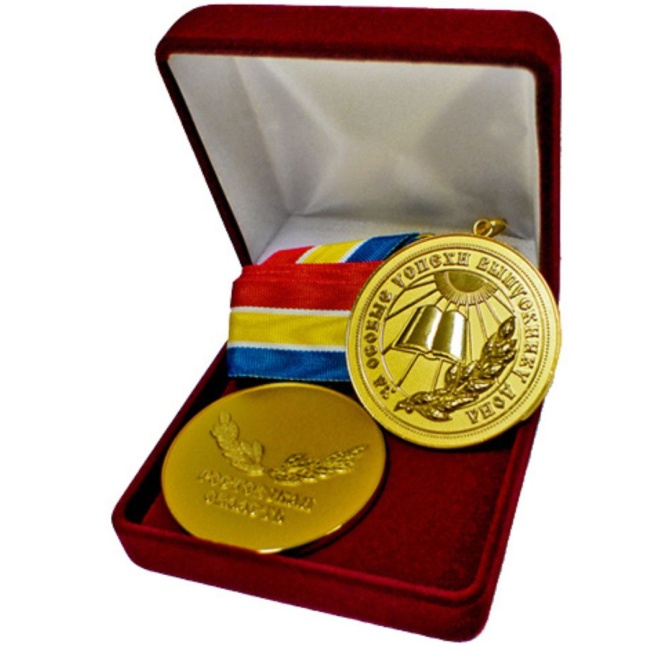 Региональная медаль 
«За особые успехи выпускнику Дона» 
учреждена в 2014 году постановлением Правительства Ростовской области от 07.05.2014 №322.
Медалью награждаются выпускники общеобразовательных организаций, расположенных на территории Ростовской области, независимо от формы обучения.
Они должны:
пройти государственную итоговую аттестацию ; 
иметь полугодовые, годовые и итоговые отметки «отлично» по всем учебным предметам учебного плана, изучавшимся на уровне среднего общего образования; 
проявить особые способности и добиться высоких результатов в областных, всероссийских и международных предметных олимпиадах, смотрах, конкурсах и спортивных соревнованиях в текущем учебном году. 
Медаль выдаётся выпускникам в качестве благодарности от губернатора Ростовской области и даёт право участия в ежегодном губернаторском бале «Золотое созвездие Дона».
Особенности ЕГЭ по математике – 
выбор базы ИЛИ профиля
Оценивается по 5-ти балльной шкале, учитывается при
получении аттестата о среднем общем образовании
Оценивается по 100-балльной шкале, учитываются при  получении аттестата, могут быть использованы в
качестве вступительных испытаний при поступлении в
ВУЗ
В день проведения экзамена запрещается:

участникам экзаменов – иметь при себе уведомление  о регистрации на экзамены,
	средства связи, электронно-вычислительную технику,  фото-, аудио и видеоаппаратуру, справочные
материалы, письменные заметки и иные средства  хранения и передачи информации;
выносить из аудиторий и ППЭ ЭМ на бумажном или  электронном носителях (за исключением случая  перехода из аудитории подготовки в аудиторию
проведения при проведении экзамена по иностранным  языкам раздел «Говорение»),
фотографировать или переписывать задания ЭМ
Лица, допустившие нарушение
устанавливаемого порядка проведения ГИА,
удаляются с экзамена!
Пересдача возможна  ТОЛЬКО через год!
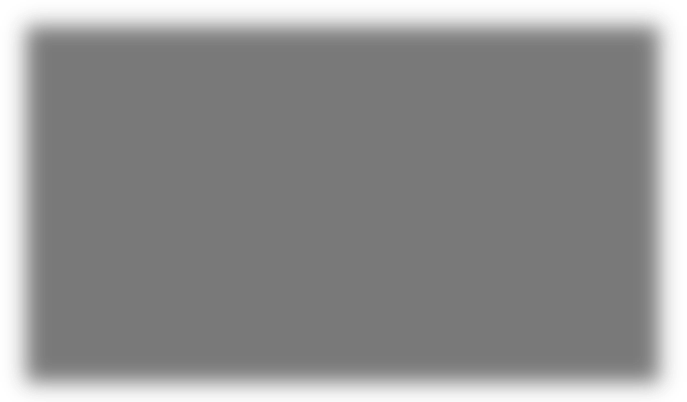 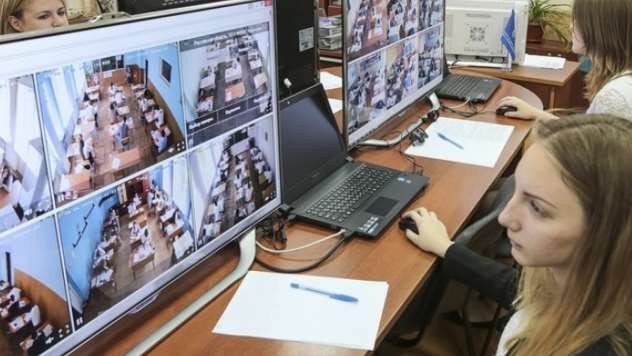 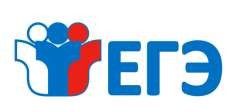 Если обучающийся по состоянию здоровья не может  завершить выполнение экзаменационной работы, то  он досрочно покидает аудиторию.
Экзамен может быть пересдан в резервные дни.
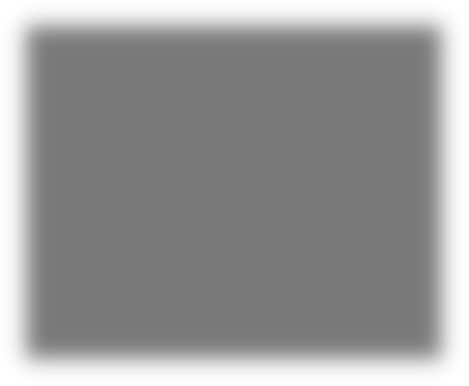 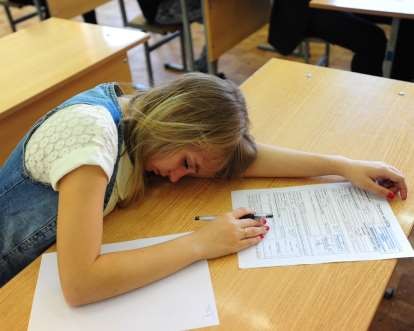 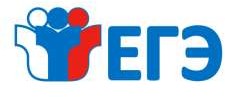 Во время экзамена участники экзамена имеют право
выходить из аудитории и перемещаться по ППЭ только в  сопровождении одного из организаторов вне аудитории.
	При выходе из аудитории участники экзамена оставляют  документ, удостоверяющий личность, ЭМ, письменные  принадлежности и листы бумаги для черновиков со  штампом образовательной организации, на базе которой  организован ППЭ, на рабочем столе, а организатор  проверяет комплектность оставленных ЭМ и количество  листов бумаги для черновиков.
Каждый выход участника экзамена из аудитории
фиксируется организаторами в ведомости учёта времени
отсутствия участников экзамена в аудитории
Если один и тот же участник экзамена выходит  несколько раз, то каждый его выход фиксируется в  ведомости в новой строке.
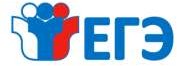 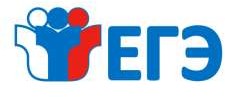 В продолжительность экзаменов не включается время,  выделенное на подготовительные мероприятия
(инструктаж, заполнение регистрационных бланков и  т.д.)
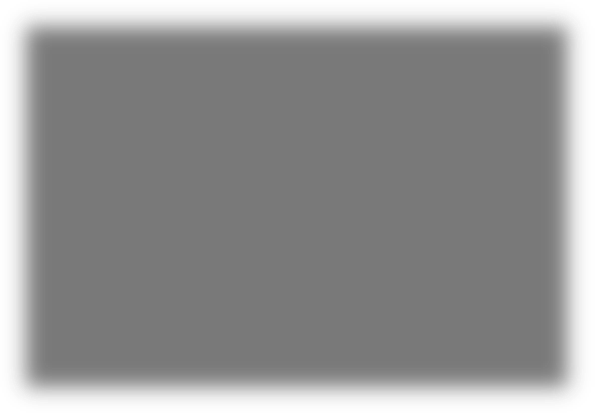 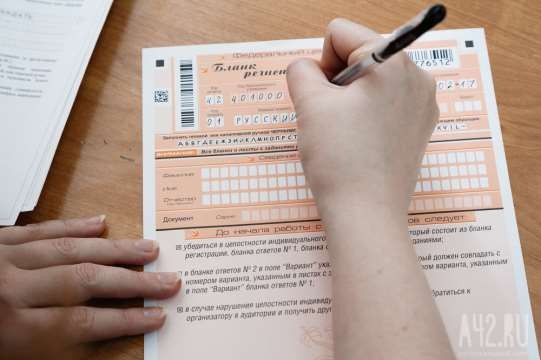 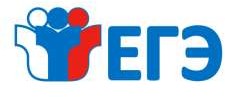 Печать КИМ будет производиться в  аудитории!
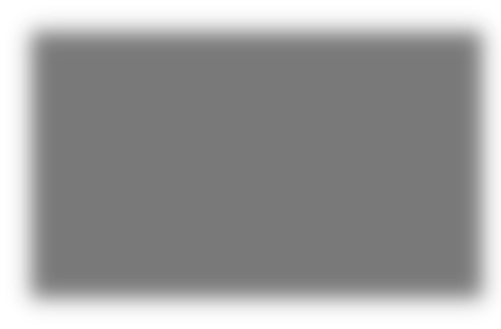 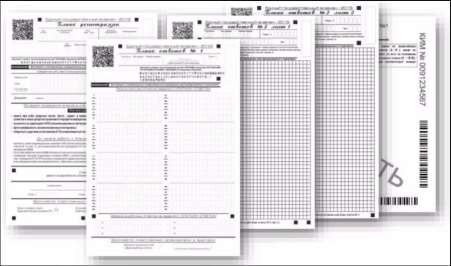 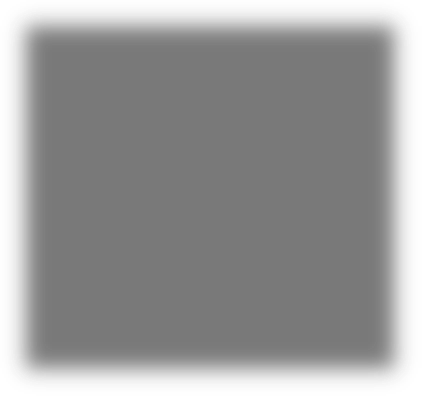 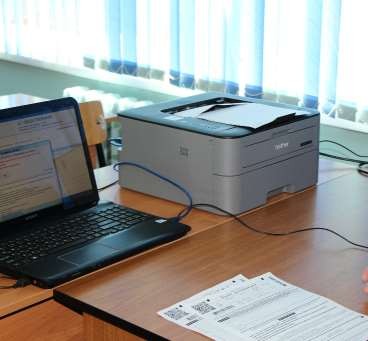 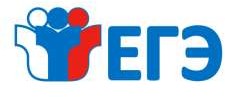 Прием и рассмотрение апелляций
САЙТЫ  В  ПОМОЩЬ
fipi.ru - Федеральный институт педагогических
измерений
ege.edu.ru	- Официальный информационный портал ЕГЭ
obrnadzor.gov.ru - Федеральная служба по надзорув  сфере образования и науки
 www.rustest.ru - Официальный сайт Федерального центра  Тестирования
mon.gov.ru - Министерство образования и науки  Российской Федерации
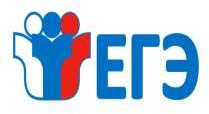